Coursework: Dramatic Genres - Comedy
This unit focuses on dramatic comedy.
Today: theories of laughter; comedy and/or the comic is identifiable because it excites laughter. 
However, just as there are different types of comedy, there are many different types of and reasons for laughter. We will consider some of the major explanations/explorations of laughter today.
What types of laughter are there?
Why do we laugh?
Try to take some notes on the following (warning: we will be moving quite quickly)
Laughter can be an indication of scorn, cruelty, harshness, mockery, irreverence towards our “superiors” (rulers; the gods; God). 
Therefore treated by suspicion by many ancient philosophers : Plato; Aristotle; the Stoics (emphasized self-control or self-discipline).
In Christian tradition, at least until the C17, excessive laughter often treated with suspicion.
Long tradition of laughter seen as a vice; mockery a form of evil. (Plato would not permit mocking poets into his ideal republic)
But laughter also associated with pleasure.
Pleasure and the negative associations of laughter not necessarily at odds: schadenfreude – German word, first recorded 1922, meaning (literally) “damage-laughter”; pleasure at others’ misfortunes.
Superiority Theory of Laughter
The influential C17 philosopher Hobbes looked upon laughter negatively.
Hobbes saw human existence as fundamentally individualistic and competitive; laughter part and parcel of this. In his Leviathan, an influential work or moral and political philosophy, he describes “the life of man” as “solitary, poor, nasty, brutish, and short.” 
He later discusses laughter in the following term:
		Sudden glory, is the passion which makes those grimaces called laughter; and is 	caused either by some sudden act of their own, that pleases them; or by the apprehension 	of some deformed thing in another, by comparison whereof they suddenly applaud 	themselves. [...] And therefore much laughter at the defects of others, is a sign of 	pusillanimity [extreme cowardice]. For of great minds, one of the proper works is, to help 	and free others from scorn; and to compare themselves only with the most able. 
Hobbes’s view of laughter is central to what has become known as the “Superiority Theory” of laughter.
Popular theory, continued in C20 by people like Roger Scruton: “If people dislike being laughed at it is surely because laughter devalues its object in the subject's eyes”.  
Arguments against: Our sense of sudden/superiority might be expressed otherwise than through laughter – e.g., pity, sadness, tears at witnessing people less fortunate than ourselves. This argued by Francis Hutcheson in the C18.
Relief Theory of Laughter
Biological theory that laughter is one type of biological relief/release mechanism, much like a pressure valve on a boiler. This theory dates back to C18, and is refined as science of biology and anatomy develops.
Lord Shaftesbury, “An Essay on the Freedom of Wit and Humor” (1709); Herbert Spencer, “On the Physiology of Laughter” (1860); John Dewey “The Theory of Emotion” (1894)
Spencer suggests that what sets laughter apart is that it has no “object”; no intention or direction other than itself. E.g., anger/fear produce muscular movements, which in turn lead to fight or flight; humour/amusement produces muscular movements which lead to laughter – simply the release of energy with no other result/effect.
Freud, Jokes and their Relation to the Unconscious (1905); probably the most famous formulation of a relief theory of laughter.
Freud suggests that laughter is an expenditure of excess energy – that is, energy summoned for a particular task, which is then not needed. This surplus energy is expelled from the body as laughter. He suggests three causes of the summoning of this energy:
Jokes: energy summoned to repress feelings
The comic: energy summoned to think/understand
Humour: energy summoned for emotions (e.g., to feel pity)
This theory has, largely, fallen out of favour: 
Not all laughter releases already pent-up emotion; that is, not all laughter is preceded by anticipatory energy
Freud relies on unconsciousness and repression; this does not explain comedy produced deliberately, by writers and comedians; it does not even explain the comedy behind, for example, tricks and practical jokes.
More popular today is some version of the Incongruity Theory:
Associate with C18 philosophers such as Beattie and Kant;  C19 philosophers like Schopenhauer, Kierkegaard; and with many C20/C21 philosophers.
Incongruity rests on a discrepancy between our expectations and what actually happens or is the case.
C18: Beattie and Kant
Kant : Laughter arises from “the sudden transformation of a strained expectation into nothing.” That is, we derive momentary pleasure from the straining and then breaking of reality as we understand/expect it, but this straining and breaking (or “dissipation” as he calls it) is of no consequence; we do not learn anything from these moments.
Two jokes Kant uses to illustrate:
The heir of a rich relative wished to arrange for an imposing funeral, but he complained that he could not properly succeed; “the more money I give my mourners to look sad, the more cheerful they look!”
[A] merchant returning from India to Europe with all his wealth in merchandise … was forced to throw it overboard in a heavy storm and … grieved thereat so much that his wig turned gray the same night.
Beattie: “two or more inconsistent, unsuitable, or incongruous parts or circumstances, considered as united in one complex object or assemblage, as acquiring a sort of mutual relation from the peculiar manner in which the mind takes notice of them.”
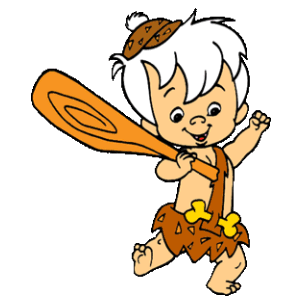 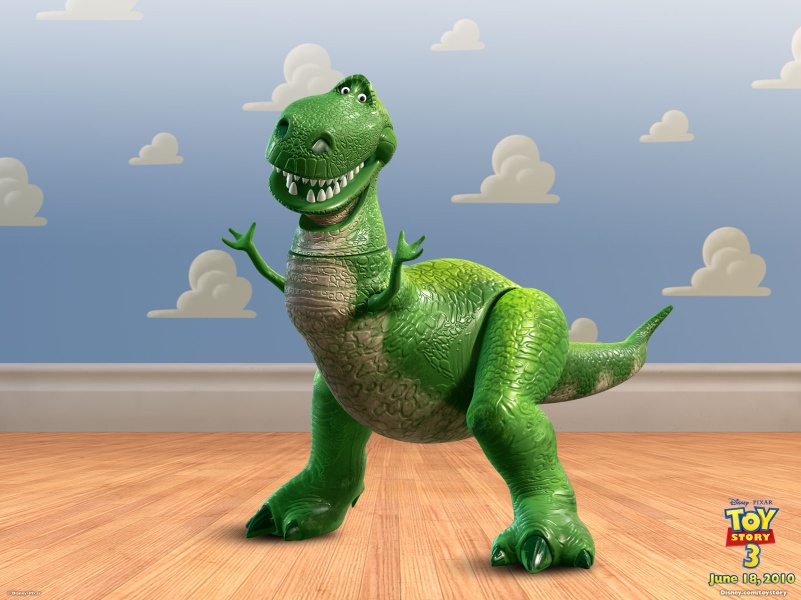 C19: Schopenhauer, Kierkegaard, Hazlitt
Kant’s idea rests on dislocation of our expectations and our actual experiences (our enjoyment of the chance element of games is another example he uses). Schopenhauer suggests a variation of this: laughter caused by the incongruity of our concept (or mental picture) of a thing, and our individual perceptions of those things.









Kierkegaard focuses on the “contradiction” between what is expected and what is actually experienced. He suggests that such contradiction is also a key element of tragedy. What sets tragedy and comedy apart is that the former involves suffering, the latter does not:
The tragic and the comic are the same, in so far as both are based on contradiction; but the tragic is the suffering contradiction, the comical, the painless contradiction… . The comic apprehension evokes the contradiction or makes it manifest by having in mind the way out, which is why the contradiction is painless. The tragic apprehension sees the contradiction and despairs of a way out.  
William Hazlitt also offers a similar distinction between tragedy and comedy:
Man is the only animal that laughs and weeps: for he is the only animal that is struck with the difference between what things are, and what they ought to be. We weep at what thwarts or exceeds our desires in serious matters; we laugh at what only disappoints our expectations in trifles… . To explain the nature of laughter and tears, is to account for the condition of human life; for it is in a manner compounded of the two!
SHARK!!!
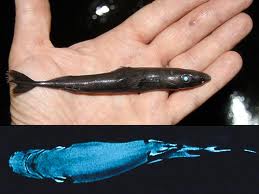 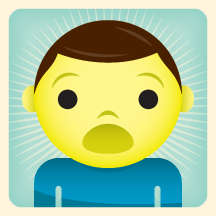 Incongruity it C20
C20 philosophers have refined this model slightly, saying that laughter is not the only response to incongruity; rather, it suggests an enjoyment of experiences of incongruity.
Incongruity theories can also account for our responses to jokes that rely on double or ambiguous meanings:
Mae West (actress): “Marriage is a great institution, but I'm not ready for an institution”
Henri Bergson
Henri Bergson, Laughter (1900): first book by a reputable philosopher. Does not fit neatly into any of the “schools” of thought outlined so far(?), although it does overlap with several of the ideas:
Suggests that the phenomenon of laughter has at least three basic principles:
it is fundamentally human;
that which produces laughter appeals to intelligence rather than feeling; it therefore relies on a suspension of emotion (or “momentary anaesthesia”);
laughter is social/communal; when we laugh, we are part of a group that laughs (“Laughter appears to stand in need of an echo”). 
Most famous phrase from this extended essay is Bergson’s summary of the comic: it consists in “something mechanical encrusted on the living.”
We laugh at people who are so rigid, mechanized, or automatic in what they do and how they live, that they cannot successfully integrate into society.
Audiences are often induced to laugh at the awkward outsider; many comedies track the gradual integration of the awkward outsider.
In a different way, there is also a source of comedy in the automaticity of the human in certain contexts; highlights the mechanical aspects of our existence.
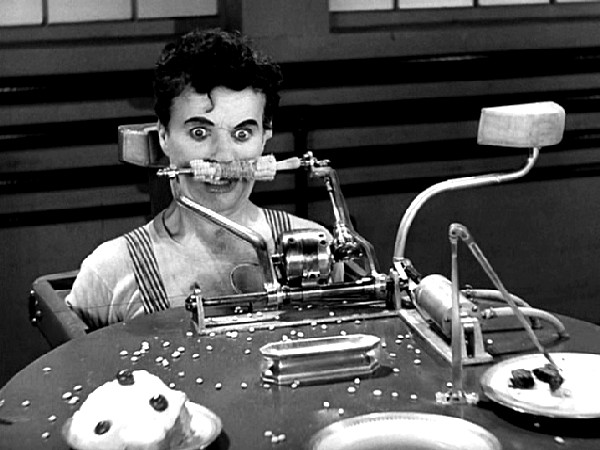 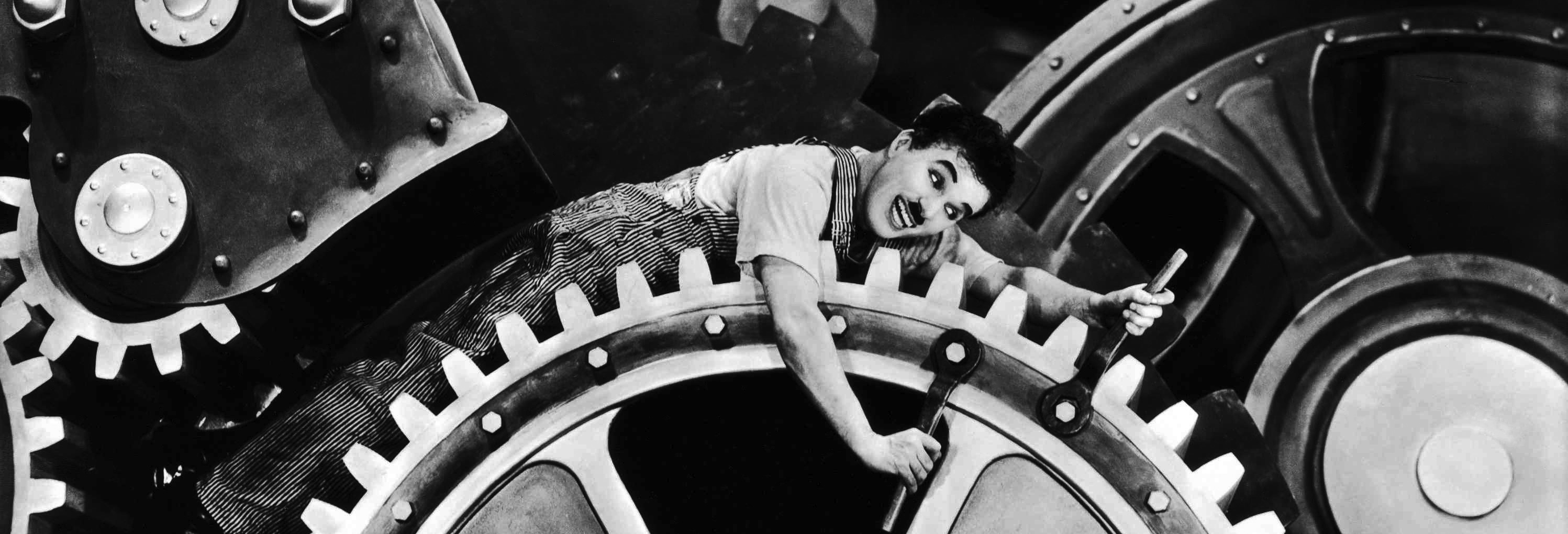 Summarize the theories discussed.
Watch this clip of Life of Brian. Which theories might be applied to what we see?
References for Lessons 1: Philosophy of Laughter
General information and overview of philosophy of humour and laughter synthesized from:
Morreall, John (2012). “Philosophy of Humor.” The Stanford Encyclopedia of Philosophy (Spring 2013 Edition). Ed. Edward N. Zalta (ed.). http://plato.stanford.edu/archives/spr2013/entries/humor/. Retrieved 05/09/13.

Smuts, Aaron (2009).  “Humour.” Internet Encyclopedia of Philosophy. http://www.iep.utm.edu/humor/. Retrieved 05/09/13. 

References to particular philosophers/theorists:
Beattie, James (1779). “Essay on Laughter and Ludicrous Composition.”  Essays. 3rd ed. London.

Bergson, Henri (1900). Laughter: An Essay on the Meaning of the Comic. Trans. C. Brereton and F. Rothwell. http://www.gutenberg.org/files/4352/4352-h/4352-h.htm. Retrieved 05/05/13.

Freud, Sigmund (1905). Jokes and Their Relation to the Unconscious. New York: London, 1974. 

Hazlitt, William (1819). Lectures on the English Comic Writers. London: Oxford University Press, 1907.

Hobbes, Thomas (1651). Leviathan, New York: Penguin, 1982.

Kant, Immanuel (1790). Critique of Judgment. Trans. James Creed Meredith. Oxford: Clarendon Press, 1911. 

Kierkegaard, Søren (1846).  Concluding Unscientific Postscript. Trans. D. Swenson and W. Lowrie. Princeton: Princeton University Press, 1941.

Schopenhauer, Arthur (1818/1844). The World as Will and Idea. Trans. R. B. Haldane and J. Kemp. 6th ed. London: Routledge & Kegan Paul., 1907.

Scruton, Roger (1986). “Laughter.”  The Philosophy of Laughter and Humor. Ed. John Morreall. Albany: State University of New York Press. 156–171.

Shaftesbury, Lord (1709). “Sensus Communis: An Essay on the Freedom of Wit and Humour. ” Characteristicks of Men, Manners, Opinions, Times. 1st ed. London. 1711.

Spencer, Herbert (1911). “On the Physiology of Laughter.” Essays on Education, Etc. London: Dent.

For etymology (the origins and historical developments of the meanings of words):
Online Etymological Dictionary. http://www.etymonline.com/
Lesson 2
What’s so... funny about Biggus Dickus?
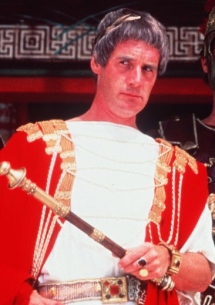 What is so funny about Biggus Dickus?
Within the scene, there is a situation in which the soldier need to repress their inappropriate laughter, but can’t; this dynamic is neatly explained by the...?
The repeated, rough but (more or less?) inconsequential slapping of Brian, Brian’s corrections of Pontius Pilate’s speech, and Pontius Pilate’s characterization, the climax of the scene (also Pilate and Centurion’s miscommunications?)...
Do we laugh at Pilate’s speech? If so, an example of which theory, perhaps?
History of Comedy
Etymology of word “comedy”: revel’s song.

Where does it come from?
Aristotle, in his Poetics, says that comedy itself far predates its best-known exponents. 
Comedy: as old as drama and the theatre themselves?
Comedy & Tragedy
One of two of the oldest forms of drama, other being tragedy. The two forms are often compared/contrasted (remember K_____), so it’s helpful to review one of the better-known formulations of tragedy.
Aristotle: “Tragedy, then, is an imitation of an action that is serious, complete, and of a certain magnitude; in language embellished with each kind of artistic ornament, the several kinds being found in separate parts of the play; in the form of action, not of narrative; through pity and fear effecting the proper catharsis [purification and expulsion] of these emotions.” (Poetics)
He goes on to say that the appropriate protagonist of tragedy is a man of noble birth, one who good and just, but capable of honest mistakes.
Aristotle’s Poetics on comedy
Comedy, as we have said, is an imitation of persons worse than the average. Their badness, however, does not extend to the point of utter depravity; rather, ridiculousness is a particular form of the shameful and may be described as the kind of error and unseemliness that is not painful or destructive. Thus, to take a ready example, the comic mask is unseemly and distorted but expresses no pain.

(While the changes marking the development of tragedy, and the persons responsible for them, did not pass unnoticed, no attention was paid to comedy in its early stages because comedy was not regarded as important [....] [W]hen there begins to be any record of comic poets [...], comedy already possessed its general outlines, and we do not who introduced masks or prologues or the accepted number of actors or anything of that sort. [...])	(Aristotle [1982], p.49)
Aristotle’s Poetics on comedy
Some people believe that Aristotle intended/wrote a separate treatise on comedy; some have even identified the anonymous Tractatus Coislinianus (“Treatise on Comedy”) as one of Aristotle’s works, but this is not a point of certainty or agreement. 

Interesting terminological point: the Greek term for the error of protagonist of tragedy is hamartia; the term used for error of the protagonist of comedy is hamartȇma. The first term suggests error leading to pain, injury, harm destruction; the second suggests error without this sense of threat.
(Taken from notes to Aristotle [1982], p.87)

Interpretation: Aristotle’s point about the comic mask is interesting; we should take it literally as a comic about the masks worn by actors, but we can also read it as a metaphor that sums up what comedy should and should not do (in Aristotle’s opinion).
Ancient Greek Comedy: Old Comedy (from Brown [1992a] and Weitz [2009, pp. 39-62])
Three periods of ancient Greek comedy: Old Comedy, Middle Comedy, New Comedy; only a few examples of Old and New Comedy survive; nothing of Middle Comedy.
Aristophanes (446-386 BC) is the only writer of Greek Old Comedy whose work is extant; Menander (341/2-290 BC) the only exponent of Greek New Comedy.
The Old Comedy of Aristophanes (based on Cam. Com. & VSI):
Loosely structured; far less coherent/seamless than tragedy. Regular use of the parabasis: chorus turns to the audience and directly addresses them (e.g., on the role of/challenges facing the playwright); Aristophanes uses parabasis to express his opinions to his audiences.
Old Comedy lewd, scurrilous, satirical; aggressively attacked public figures; “current affairs” focus particular to Athens and Athenian society; use of grotesque costumes – padding around lower body to give actors disproportionate shape; huge leather phalluses.
Use of farce, slapstick, burlesque.
New Comedy of Menander (from Brown [1992a] and Weitz [2009, pp. 39-62])
Much gentler , with more general themes; far less satirical and openly critical of public figures; move towards themes of love and romance (almost unheard of in Old Comedy). 
2 reasons for this: Sparta’s defeat of Athens led to less tolerant, less open society; theatre performances spreading beyond Athens, means more general appeal needed.
With New Comedy we see the emergence of the stock comic device of “slave whacking” (Weitz, pp. 56-57).
Roman Comedy (from Brown [1992a] and Weitz [2009, pp. 39-62])
Main exponents to which we have access are Plautus and Terence.
From them, we have a sense of Menander’s work, as Roman comedies tended to rework many of the Greek comedies
Plots of Roman comedies tended to involve subplots. These were “borrowed” from various Greek plays, and would be added to a main plot (often also taken from a Greek source). This practice especially associated with Terence.
Stock character of “witty slave,” or what George Duckworth calls the serrus or “Clever Trickster and Faithful Servant” (Duckworth 1994, 249-53).
Common “plot-motifs of love, intrigue, and misunderstanding” (Brown 1992a, 839); chance meetings.
Deliberate misuse of words for comic effect (would come to be called malapropism in the C19).
Plautus: his work includes examples of “jokes, puns, topical allusions, audience address,  and vulgarities of various kinds” (Brown 1992a). However, did not practise political satire because of restrictive libel laws.
Medieval Comedy (Cuddon 1999, pp. 422-23)
In many ways less polished, rougher than comedies of classical antiquity. English Mystery Plays (which depicted religious concerns such as the Fall) involved comic, even farcical interludes, which were designed to entertain and break up the seriousness of the plays (in France, farce was used to break up the liturgy). 
The Mystery Plays themselves became rougher and “ruder” as they became gradually secularized, and increasingly written in the vernacular.
Characters tended to embody qualities of ideas (e.g. Everyman), rather than “characters” as we would understand the term today.
General Structure of Comedy
Some would say that comedy is a fairly conservative genre, which follows the same basic structure: exposition, complication, resolution.
Northrop Frye: “The theme of the comic is the integration of society, which usually takes the form of incorporating a central character into it.” 
Bergson suggests something rather similar when he says that comedy is a social phenomenon; shared laughter marks us out as part of a group (“Laughter appears to stand in need of an echo”).
Perhaps more generously and expansively, Matthew Bevis suggests that one way of viewing comedy is as “a mode through which we organize our knowledge of ourselves as material beings who can revel in and cast aspersions on our own materiality” (Bevis 2013, p. 20).
Useful, broad distinctions:
Low Comedy (Cuddon 1999, p.479): “A coarse (often bawdy) type of comedy, sometimes used as comic relief. The mirth it provokes is likely to come from the belly rather than the brain. It commonly contains buffoonery, slapstick, violent action and ribald jokes. It is thus a crudely fundamental form which trades upon people’s relish at seeing others humiliated and ridiculed and involved in scabrous episodes.” 
High Comedy (Cuddon 1999, p.382): “A term introduced by George Meredith in The Idea of Comedy (1877). By it he meant a form of comedy of manners marked by grace, wit and elegance; an urbane form whose appeal was primarily to the intellect.”
The following notes are taken from
Cuddon, J.A.  The Penguin Dictionary of Literary Terms and Literary Theory. London: Penguin, 1999.
Commedia dell’arte
Sixteenth-century Italian tradition of dramatic comedy
Relies on:
Improvisation
Stock characters
Master/Servant, Mistress/Soubrette relationships
Physical comedy, clowning, buffoonery, farce
Often based around love intrigues
Heavily improvised; followed generic/formulaic plots
Influenced European (including English) drama, thanks to travelling groups
Farce
Farce = “stuffing” (French word; “farces” used to be “stuffed” between acts of Mediaeval religious plays in France)
Plot driven (rather than character/dialogue driven)
Associated with burlesque, though not identical with it (perhaps lacks the mocking/parody element?)
Form of low comedy:
Slapstick/physical
Improbable/impossible situations
Complicated, rapidly developing plots
Shakespeare’s The Taming of the Shrew and The Comedy of Errors are among a very few known farces of their era
Satire
Sometimes distinguished from “satirical comedy”
A literary and dramatic tradition in which human and/or social folly is mocked
A form of (comic) protest
Satirists often position themselves as moral/social reformers, or guardians of moral standards/virtues
Different traditions of satire, drawn from classical antiquity (ancient Greece and Rome):
Horatian Satire (Roman): Gentle form of satire; mocks people and/or ideas
Menippean Satire (Greek): Mocked the follies of humankind; used elements of low comedy (e.g., parody and burlesque)
Juvenalian Satire (Roman): “Angrier,” less reliant on wit than, e.g., Horatian Satire; more biting and scabrous (rough, “indecent”); more “serious” in its moral outrage
Black Comedy
From French comédie noire (early C20)
A form or tradition of comedy that takes a very dim, even despairing view of humanity (e.g., the comedy in Pulp Fiction and In Bruges?)
A grim, often very biting form of comedy
https://www.youtube.com/watch?v=ITU4fjSwTc0&list=PLzhdGOuKLrBFFR_5-020xW9FubZSUdPGR
Presentations – Next Thursday
Comédie
Comedia dell’arte (+ comedia erudita)

Burlesque
Farce
Slapstick

Satire
Black comedy
Origins (including etymology/translation)
History
Characteristics
Famous “literary” or “artistic” examples
Examples from recent/popular culture

PPts; handouts; posters
The IT Crowd
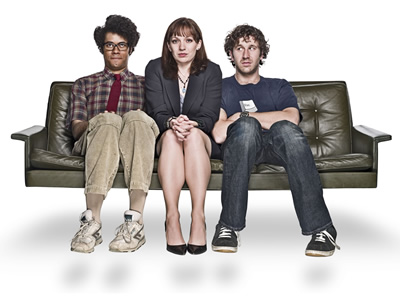 https://www.youtube.com/watch?v=Rq6HGt9Prek
The IT Crowd
Includes a protagonist, antagonist and tritagonist.
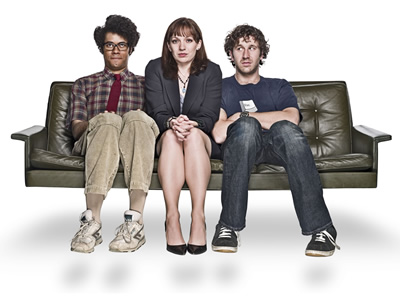 Stereotypes are used.
Stereotypes are used.
Love is a motivating force.
Social convention is proven to be ridiculous.
It does not involve “pain or destruction” and the situations are “laughable” – Aristotle.
Includes down-to-earth humour and physical comedic aspects.
An exposition is followed by a complication and resolution.
References for Lesson 2: History of Comedy
Aristotle [1982].  Poetics. Trans. James Hutton. New York: Norton, 1982.

Bevis, Matthew (2013). Comedy : A Very Short Introduction. Oxford: Oxford University Press.

Brown, Andrew (1992). “Greece, ancient.” Ed. Martin Banham, Martin . The Cambridge Guide to Theatre. Rev. Ed. Cambridge: Cambridge University Press. 407-412.

Brown, Andrew (1992). “Rome.” Ed. Martin Banham, Martin . The Cambridge Guide to Theatre. Rev. Ed. Cambridge: Cambridge University Press. 837-840.

Cuddon, J.A. (1999). The Penguin Dictionary of Literary Terms and Literary Theory. 4th Ed. London.

Duckworth, George (1994). The Nature of Roman Comedy. London: Bristol Classical.

Frye, Northrop (1957). Anatomy of Criticism: Four Essays. London: Penguin, 1990.

Weitz, Eric (2009). The Cambridge Introduction to Comedy. Cambridge: Cambridge University Press.
Lesson 3
What is Shakespeare’s The Taming of the Shrew about?
What are its main themes (do you think)?
Where is it set?
What is the function of the Inductions, and how do they relate to the rest of the play? How do they affect the type of comedy we understand The Taming of the Shrew to be?
H/W: Answer this question, in full sentences, with specific references (quotation and analysis) from the Inductions.
Class & Land enclosures in the Tudor/Elizabethan Period
Land ownership and the condition of the land markets were the chief sources of wealth and social status in the sixteenth and seventeenth centuries in England. (From Stephen Greenblatt, “General Introduction,” The Norton Shakespeare, ed. Greenblatt (New York: Norton, 1997), p. 7.)
Unease at social mobility led to sumptuary laws being passed: “Sumptuary laws were in part a conservative attempt to protect the existing social order from upstarts. Social mobility was not widely viewed as a positive virtue, and moralists repeatedly urged people to stay in their place. Conspicuous consumption that was tolerated, even admired, in the aristocratic elite was denounced as sinful and monstrous in less exalted social circles.” (Greenblatt, p. 5.)
Thomas Smith, in the 1560s, described English social structure as consisting of four tiers: “gentlemen, citizens, yeomen artificers, and labourer.” (Greeblatt, p. 7)
Gentlemen: royalty, nobility, knights, wealthy individuals who had attended university
Citizens: town officials, with civic responsibilities
Yeomen artificers: a measure of independence because they owned/controlled some land
Labourers: these people (men?) did serve on juries, hold church positions etc., but, according to Smith, they were “the fourth sort of men which do not rule”; they have “no voice nor authority in our commonwealth, and no account is made of them but only to be ruled.” 
There were a number of riots in the London and Stratford regions, and around England, during Shakespeare’s lifetime: against local leaders; for the release of prisoners; anti-alien riots; and land enclosure riots. (From Greenblatt, p. 8.)
Women often involved in the enclosure riots, sometimes without their husbands (from Greenblatt, p. 8).
Class & Land enclosures in the Tudor/Elizabethan Period
In the Sly episode (Inductions 1 & 2):
“Sly mentions Greet, an actual village near Stratford, and Burton Heath (possibly Barton-on-the-Heath, another village close to Stratford), and the men enumerated as his tavern companions – Stephen Sly, John Naps, Peter Turf, and Henry Pimpernel – bear names marking them as English labouring types. Moreover, the contrast between Sly and the Lord who carries him to his house mirrors the gap in sixteenth-century rural England between poor labourers, barely making a living at a succession of marginal jobs, and wealthy landowners. As arable and common land was fenced in or enclosed to increase the opportunities for grazing sheep, many landowners made huge profits, wool being one of England’s most important exports. But enclosures, a number of which occurred in the Stratford region, also caused hardship for small tenant farmers forced off the enclosed land and in some cases driven into vagrancy.”  (Jean E. Howard, “The Taming of the Shrew,” The Norton Shakespeare, ed. Stephen Greenblatt (New York: Norton, 1997), pp. 134-35.)
Sly is known simply as “Beggar” in the earlier (First Folio) edition of the play.
What is Sly’s profession?
Women in Shakespeare’s England (from Stephen Greenblatt, “General Introduction,” The Norton Shakespeare, ed. Greenblatt (New York: Norton, 1997).
Despite being ruled by a female monarch, English women had relatively restricted lives; they were, in general, “denied any rightful claim to institutional authority or personal autonomy” (Greenblatt, p.9).
Sir Thomas Smith: “we do reject women, as those whom nature hath made to keep home land to nourish their family and children, and not to meddle with matters abroad, nor to bear office in a city or commonwealth” (quoted in Greenblatt, p. 9). However, due perhaps to Elizabeth being the monarch, he does allow that there are a few instances when “the blood is respected, not the age nor the sex.” 
Socially and economically, however, women in England enjoyed more freedom than those in Europe, & were freer in the Elizabethan/Jacobean eras than they would be later on: “respectable women could venture unchaperoned into the streets and attend the theatre. Single women, whether widowed or unmarried, could, if they were of full age, inherit and administer land, make a will, sign a contract, possess property, sue and be sued, without a male guardian or proxy. But married women had no such rights under the common law.” (Greenblatt, p. 10.)
Writings about women at this time often used the analogy of a monarch ruling over a state to justify the ideology of male domination/female submission. This conveniently ignored the sex of the monarch, as well as the facts that 1) more women were unmarried than married at this time (because single or widowed); 2) many women oversaw/took charge of domestic-commercial matters (e.g., the making and market-selling of cheese, beer, etc.). (Taken from Greenblatt, p. 10)
Women who did not “fit” the expected mould were known as “scolds” and “shrews.”
Sexist moralisers would rail against women in print (in a type of writing known as polemic); a few educated women answered with polemics of their own (e.g., “Jane Anger” and Jane Anger Her Protection of Women [1589]).
How does this knowledge of Elizabethan social context inform our understanding of the beginning  of the play?

If you were putting on a production of the play, what difference do you think keeping/discarding the frame narrative might make?
3 possibilities for overall interpretation, then:
Katherine might be read not as “realistic” representation of a free, independent woman, but as a symbol for land; the way she and Bianca are treated might be seen as symbolic of the struggles over land and land control that were brought about the land enclosures around the Stratford area in Shakespeare’s day. Significantly, many women were independently active in these riots.
Or, we might reverse this: we might see the “backdrop” of land disputes and riots as a metaphor for the immoral way in which women were treated. Maybe Shakespeare’s “farce” is actually a disguised social satire; the play within a play structure helps mask/hide Shakespeare’s social commentary.
The play is really about social mobility and class struggle; the land enclosure problems are just one part of this (as land ownership was a key source of wealth in Shakespeare’s day). The Inductions show class difference and class conflict. Katherine, in the play within the play, might be viewed as a symbol of the lower classes (or the “labourers”); this is fitting, because women were very much second-class citizens, regardless of whether they belonged to the Gentlemen, Citizen, Yeomen Artificer, or Labourer class.
If any of these readings is convincing, we need to find textual evidence to support them. So, let’s look for the language of class, labour, wealth/profit/money.
Induction 2; look especially at Sly’s lines, from lines 5-73 (“I am Chistophero Sly” to “a pot o’th’ smallest ale”).
I.i: Lucentio and Tranio, lines 1-46 (and 188-214).
I.ii: Petruccio, lines 62-92; 191-205.
H/W: Re-read/re-watch the sections of Act I from today; read Act II (only one scene); go to the archive of In Our Time (BBC Radio 4), & listen to the programme on Humanism: http://www.bbc.co.uk/programmes/p00547bk
H/W (04/10/13): After watching parts of film productions and reading Inductions and Act I, scene i.
Begin by making a statement about what you think The Taming of the Shrew is “about.” Do not worry about feeling unsure at this early stage, or about changing your mind as we go on: The Taming of the Shrew is a comedy about: a) class conflict; b) men’s ownership of women; c) land reform, and the disempowerment of the labouring classes in Elizabethan England; d) the disempowerment of women; e) marriage, portrayed as a symbolic death/loss of freedom; g) the importance of conforming to social norms (hint: the Northrop Frye quote, if you can find it on an earlier slide, might be useful here).
Find three brief quotations from Inductions 1 & 2 and/or Act I, scene i, and analyse them in detail, discussing how they might be interpreted to support your response to (1).
Discuss the benefits/drawbacks, and reasons, for including/excluding the Sly frame narrative. Overall, do you think the play is likely to work better with or without it? Why? Try to use some of the notes on Elizabethan social history (e.g., class, land ownership, women’s status) to help you here.
Task
Write a short essay (approx. 600 words/two sides), answering questions 1-3 in the box opposite; use a computer if possible. Question 1 needs a short answer; so answers to questions 2 & 3 should be approx. 250-300 words each.
You may refer to  the film/theatre productions where relevant. The filmed theatre version is the American Conservatory Theatre’s 1976 production, directed by Kirk Browning; the film version was made in 1967, was directed by Franco Zeffirelli, and starred celebrity couple Elizabeth Taylor and Richard Burton.
 Use the PowerPoint slides from pervious lessons to help set you responses in context (so, refer to different traditions/theories of comedy where possible, and also the social context of Shakespeare’s day).
What is the importance of language in The Taming of the Shrew (with a focus on Petruchio and Katherine’s first meeting, II.i)?
“Renaissance” Humanism
A nineteenth-century invention; identifies and celebrates the Italian Renaissance (C15) as the place of the birth of the individual. (Most influential historian here is Jacob Burckhardt.)
Historians of culture, like Burckhardt, see the Renaissance as the cradle of modernity, particularly because they see it as a time in which a return to the teachings of Ancient Greece and Rome (especially of Cicero) gives rise to a new conception of the individual as something that has the power of choice and free will; the idea of the individual that emerges during the Renaissance is one that has the capacity to shape and determine itself.
(Of course, this capacity to shape oneself is usually understood as God-given.)
Humanism and the Humanities
The “Renaissance humanism” identified by C19th historians is probably not one that the leading lights of the Renaissance would themselves have recognised.
To be a humanist in the C15-C17 meant to be one trained in the so-called humanities.
This meant schooling in the Classics of Greece and Rome; it also meant training in rhetoric (the art of speaking well). Eloquence was highly prized, and, for many, to speak well was to understand well.
Perhaps unsurprisingly, it was overwhelmingly men who had access to such “humanist” education.
A little confusingly, though, there is also a pronounced tendency to view talk as feminine, action as masculine.
Sources of the humanist sense of self:
“mere prattle, without practise, / Is all his soldiership” (Iago, speaking of his rival Cassio in Shakespeare’s Othello)
“Rude am I in my speech, / And little bless'd with the soft phrase of peace” (Othello, in Othello)
“This is a way to kill a wife with kindness; / And thus I'll curb her mad and headstrong humour.” (Petruchio, Shrew)
“we do reject women, as those whom nature hath made to keep home land to nourish their family and children, and not to meddle with matters abroad, nor to bear office in a city or commonwealth” (Sir Thomas Smith, quoted in Greenblatt, p. 9). However, due perhaps to Elizabeth being the monarch, he does allow that there are a few instances when “the blood is respected, not the age nor the sex.” 

GRUMIO Will he woo her? ay, or I'll hang her.PETRUCHIO Why came I hither but to that intent?Think you a little din can daunt mine ears?Have I not in my time heard lions roar?Have I not heard the sea puff'd up with windsRage like an angry boar chafed with sweat?Have I not heard great ordnance in the field,And heaven's artillery thunder in the skies?Have I not in a pitched battle heardLoud 'larums, neighing steeds, and trumpets' clang?And do you tell me of a woman's tongue,That gives not half so great a blow to hearAs will a chestnut in a farmer's fire?Tush, tush! fear boys with bugs.
“Our bodies are our gardens, to the whichour wills are gardeners” (Iago, Othello)
“[You] may, by your own free will, to whose custody We have assigned you, trace for yourself the lineaments of your own nature.” (God speaking to Adam, as imagined by Pico della Mirandola, in his Oration on the Dignity o Man (an essential statement of Renaissance humanism.)
“there is nothing either good or bad, but thinking makes it so” (Hamlet, in Hamlet)
“Language most shows a man: Speak, that I may see thee.” (Ben Johnson, from Complete Poems).
So, what do we make of Baptista’s decision to school his daughter in music, mathematics, science, and the Classics?
(The significance of the books Tranio presents to Baptista…)
(Significance of Cambio’s name…)
Virtue
PETRUCHIO And you, good sir! Pray, have you not a daughterCall'd Katharina, fair and virtuous?BAPTISTA I have a daughter, sir, called Katharina.

PETRUCHIO You lie, in faith; for you are call'd plain Kate,And bonny Kate and sometimes Kate the curst;But Kate, the prettiest Kate in ChristendomKate of Kate Hall, my super-dainty Kate,For dainties are all Kates, and therefore, Kate,Take this of me, Kate of my consolation;Hearing thy mildness praised in every town,Thy virtues spoke of, and thy beauty sounded,Yet not so deeply as to thee belongs,Myself am moved to woo thee for my wife.
virtue (n.) early 13c., "moral life and conduct, moral excellence," vertu, from Anglo-French and Old French vertu, from Latin virtutem (nominative virtus) "moral strength, manliness, valor, excellence, worth," from vir "man" (see virile). (From the Online Etymological Dictionary)
Returning first Shrew essays
General feedback (notes if relevant to you)
Everyone between 1 and 2 grades off end of year target. This is actually NOT BAD at this stage, believe it or not!
Often, the difference between of D/C, C/B, B/A, is the difference of only a sentence or two, but a sentence or two per paragraph.
Word-/phrase-level analysis: more needed from everyone, regardless of final grade. The more in-depth the analysis of language, the better the essay will be overall. 
Integration of history/theory: More of this from everyone. You should not write “bolt-on” history/theory essays; but you should demonstrate is some detail your understanding of the history/theory of comedy.
Alternative interpretations: explore these where possible; gains marks for AO3 (interpretations – yours and others’), and a good way to expand analyses.
If you’re one grade away from where you want to be, it’s mostly a case of expansion – more detail in analyses/interpretation.
If you’re two grades away, you’re probably hinting at but not clearly showing your knowledge/understanding. This is to do with structure of the essay, and clarity of writing.
Summary, Explanation, Analysis
Summary: “This happens, then this, then this. So-And-So says…, so What’s-Her-Name replies…” (E/D)
Explanation: Brief summary (“When So-And-So says…, X happens.” [1-2 sentences]). Quote, followed by brief explanation (“This means that…”). (D)
Analysis: “This word/phrase could suggest…, because… Equally, it has connotations of… The way audiences interpret this word/phrase/line depends on…” (C & above, depending on detail and quality)
Baptista refuses to “bestow my youngest daughter / Before I have a husband for the elder” (I.i).
Baptista refuses to “bestow my youngest daughter / Before I have a husband for the elder” (I.i). This means he will not allow Bianca to marry before Katherina – the “shrew” – has married.

Baptista refuses to “bestow my youngest daughter / Before I have a husband for the elder” (I.i). This means he will not allow Bianca to marry before Katherina – the “shrew” – has married. Therefore we can see that women were not treated well; their husbands and fathers saw them as objects to be traded.

Baptista refuses to “bestow my youngest daughter / Before I have a husband for the elder” (I.i). The word “bestow” means to offer something as a gift, and so we can see from Baptista’s language that women were viewed by their father’s and husbands not as free, independent individuals, but as valuable “objects” to be traded. 

Baptista refuses to “bestow my youngest daughter / Before I have a husband for the elder” (I.i). The word “bestow” means to offer something as a gift, and so we can see from Baptista’s language that women were viewed by their father’s and husbands not as free, independent individuals, but as valuable “objects” to be traded. Interestingly, “bestow” derives from “stow,” which suggests the storing of cargo in a ship. Petruchio also uses the language of cargo and trade when he speaks of metaphorically of “boarding” Katherina, and of the “burden” of his search for a wife. “Burden” has musical connotations, but also suggests the cargo capacity of a ship. Men’s language, when speaking of women, is infused with images of cargo, goods, and trade.
The same, with a little context:
Baptista refuses to “bestow my youngest daughter / Before I have a husband for the elder” (I.i). The word “bestow” means to offer something as a gift, and so we can see from Baptista’s language that women were viewed by their father’s and husbands not as free, independent individuals, but as valuable “objects” to be traded. This was not an uncommon belief in Shakespeare’s day. Sir Thomas Smith, a member of Queen Elizabeth’s court, believed that a woman’s place was very much in the home, and that women had no part to play in public or social life (this, despite the fact that women of the labouring classes often oversaw commercial as well as domestic matters). “We do reject women,” he wrote, “as those whom nature hath made to keep home land to nourish their family and children, and not to meddle with matters abroad, nor to bear office in a city or commonwealth” (quoted in Greenblatt, p. 9). Baptista, Petruchio, and the other men in Shrew certainly do not challenge Smith’s views. If anything, they go further in their objectification of women. “Bestow” derives from “stow,” which suggests the storing of cargo in a ship. Petruchio also uses the language of cargo and trade when he speaks of metaphorically of “boarding” Katherina, and of the “burden” of his search for a wife. “Burden” has musical connotations, but also suggests the cargo capacity of a ship. We can see, then, that men’s language, when speaking of women, is infused with images of cargo, goods, and trade.
From this: Baptista refuses to “bestow my youngest daughter / Before I have a husband for the elder” (I.i). This means he will not allow Bianca to marry before Katherina – the “shrew” – has married.
To this:

Baptista refuses to “bestow my youngest daughter / Before I have a husband for the elder” (I.i). The word “bestow” means to offer something as a gift, and so we can see from Baptista’s language that women were viewed by their father’s and husbands not as free, independent individuals, but as valuable “objects” to be traded. This was not an uncommon belief in Shakespeare’s day. Sir Thomas Smith, a member of Queen Elizabeth’s court, believed that a woman’s place was very much in the home, and that women had no part to play in public or social life (this, despite the fact that women of the labouring classes often oversaw commercial as well as domestic matters). “We do reject women,” he wrote, “as those whom nature hath made to keep home land to nourish their family and children, and not to meddle with matters abroad, nor to bear office in a city or commonwealth” (quoted in Greenblatt, p. 9). Baptista, Petruchio, and the other men in Shrew certainly do not challenge Smith’s views. If anything, they go further in their objectification of women. “Bestow” derives from “stow,” which suggests the storing of cargo in a ship. Petruchio also uses the language of cargo and trade when he speaks of metaphorically of “boarding” Katherina, and of the “burden” of his search for a wife. “Burden” has musical connotations, but also suggests the cargo capacity of a ship. We can see, then, that men’s language, when speaking of women, is infused with images of cargo, goods, and trade.
Pick a section of your essay, and rewrite it.
Homework:
How is language used in Petruchio and Katherina’s first meeting (II.i)?

600-700 words (approx. 2 sides)

As flirtation/foreplay/weapon/instrument of power or domination
2 Lessons: Katherine’s last speech
Textual analysis and discussion
Links to Petruccio’s speeches in Acts I and III: “Have I not braved...” (Katherine’s language repeats many of the figures P uses here); on leaving the wedding party, “She is my chattels, my house...” (K’s speech endorses this from “the other side”: “husband is thy lord, thy master...”)
Compare two productions; make notes on language and performance.
H/W
Pick 2 questions that you think you might consider for the coursework.
Select key scenes (no more than 3), and from them key quotations, that you think will help you answer the questions.
Review/revise the PPt slides, so that you can consider the critical and contextual points that will also help to answer the questions (Aos 3 & 4)
TIP: For quick navigation of the whole play, got to http://shakespeare.mit.edu/taming_shrew/full.html, and search key words/phrases, then identify the relevant words/phrases/sections in your copy of the play.
Linguistic Patterns in Katherine’s speech
Body (humanism/the self)
Nature/land
(Manly virtue?) (Links to P’s speeches?)
Possession
Religion/sovereignty
Politics (“head”)
K’s speech is:
an admission of defeat
an incitement to quiet subversion
an incitement to rebellion
an extended socio-political metaphor
“The theme of the comic is the integration of society, which usually takes the form of incorporating a central character into it.” (Northrop Frye) Shakespeare’s The Taming of the Shrew is a conservative comedy that presents the virtues of societal conformism. Discuss.
“It is hard to say what kind of comedy Shakespeare’s The Taming of the Shrew is. If it makes us laugh at all, the reasons for our laughter will change as our social and moral codes change.” Discuss.
“Shakespeare’s The Taming of the Shrew is not a comedy about ‘the battle of the sexes.’ In this play, sex and gender are versatile symbols that stand for other contemporary concerns.” Discuss.
“Our bodies are our gardens, to the which our wills are gardeners” (Iago, in Shakespeare’s Othello). Shakespeare’s The Taming of the Shrew is a comedy about the importance and difficulties of self-fashioning and self-determination. Discuss. 
“This is a way to kill a wife with kindness.” “If a comedy at all, Shakespeare’s The Taming of the Shrew can, today, only be understood as a black comedy about the symbolic death of a naturally independent woman.” Discuss.
“In token of which duty, if he please, / My hand is ready; may it do him ease.” In Shakespeare’s comedy The Taming of the Shrew, to what extent is Katherine’s final speech an admission  of defeat?
PETRUCHIO Who knows not where a wasp doeswear his sting? In his tail.KATHARINA In his tongue.
	“Shakespeare’s comedy The Taming of the Shrew explores the power and danger of language. Katherine’s great ‘crime’ is that dares to speak.” Discuss.
8.	“Everything that Shakespeare’s comedy The Taming of the Shrew is about is in the Inductions. Without these, teh play is merely farce. With them, it is a profound social commentary and critique.” Discuss.
Lessons on CW preparation
Lesson 1
Planning Coursework (1)
Which question(s) will you choose?
What is your initial response to the question?
“The theme of the comic is the integration of society, which usually takes the form of incorporating a central character into it.” (Northrop Frye) Shakespeare’s The Taming of the Shrew is a conservative comedy that presents the virtues of societal conformism. Discuss.
“It is hard to say what kind of comedy Shakespeare’s The Taming of the Shrew is. If it makes us laugh at all, the reasons for our laughter will change as our social and moral codes change.” Discuss.
“Shakespeare’s The Taming of the Shrew is not a comedy about ‘the battle of the sexes.’ In this play, sex and gender are versatile symbols that stand for other contemporary concerns.” Discuss.
“Our bodies are our gardens, to the which our wills are gardeners” (Iago, in Shakespeare’s Othello). Shakespeare’s The Taming of the Shrew is a comedy about the importance and difficulties of self-fashioning and self-determination. Discuss. 
“This is a way to kill a wife with kindness.” “If a comedy at all, Shakespeare’s The Taming of the Shrew can, today, only be understood as a black comedy about the symbolic death of a naturally independent woman.” Discuss.
“In token of which duty, if he please, / My hand is ready; may it do him ease.” In Shakespeare’s comedy The Taming of the Shrew, to what extent is Katherine’s final speech an admission  of defeat?
PETRUCHIO Who knows not where a wasp doeswear his sting? In his tail.KATHARINA In his tongue.
	“Shakespeare’s comedy The Taming of the Shrew explores the power and danger of language. Katherine’s great ‘crime’ is that dares to speak.” Discuss.
8.	“Everything that Shakespeare’s comedy The Taming of the Shrew is about is in the Inductions. Without these, teh play is merely farce. With them, it is a profound social commentary and critique.” Discuss.
Get into groups with people working on the same question(s) as you.
What is your initial response to the question?
Don’t worry about a variety of responses; write out the initial responses as statements (1-3 sentences). E.g., I agree with that…, because…
TIP: It’s sometimes useful to pick a statement you disagree with.
Which sections of the play, and which characters will you need to focus on, in order to answer your question? Make a note of these on your paper. Use Act, scene, and line numbers (the latter where necessary).
Now go back to your initial statements.
Rewrite, in your books, and expand:
How do respond to the question (agree/disagree)?
Why?
How will you argue your opinion? (E.g., I will focus on…)
Character
Sections/speeches
Historical context
Finally…
Do you have the makings/beginnings of a strong, focussed introduction?
Does you introduction have a thesis/argument at its centre?
Planning Coursework (2): Analysis
Finalise your initial statements.
Be ready to read them out.
Context
Context is important, but only the contextual detail that affects your understanding of the play.

For example, do the following pieces of information affect your interpretations?
Sly is known simply as “Beggar” in the earlier (First Folio) edition of the play.
Shakespeare was born in Stratford-upon-Avon in Warwickshire and was baptised a few days later on 26 April 1564. His father, John Shakespeare, was a glove maker and wool merchant and his mother, Mary Arden, was the daughter of a well-to-do landowner from Wilmcote, South Warwickshire. It is likely Shakespeare was educated at the local King Edward VI Grammar School in Stratford.
From Stephen Greenblatt, “General Introduction,” The Norton Shakespeare, ed. Greenblatt (New York: Norton, 1997)
Unease at social mobility led to sumptuary laws being passed: “Sumptuary laws were in part a conservative attempt to protect the existing social order from upstarts. Social mobility was not widely viewed as a positive virtue, and moralists repeatedly urged people to stay in their place. Conspicuous consumption that was tolerated, even admired, in the aristocratic elite was denounced as sinful and monstrous in less exalted social circles.” (Greenblatt, p. 5.)
Sumptuary laws included the sorts of clothes it was deemed acceptable for people of the different classes to wear. However, these laws were very difficult to enforce.
There were a number of riots in the London and Stratford regions, and around England, during Shakespeare’s lifetime: against local leaders; for the release of prisoners; anti-alien riots; and land enclosure riots. (From Greenblatt, p. 8.)
Women often involved in the enclosure riots, sometimes without their husbands (from Greenblatt, p. 8).
Ongoing H/W as you prepare the coursework
Check the relevant history/context slides on the PPt.
Start researching context on your own. Begin with the internet – plenty of information on Shakespeare in the cybersphere.
1 paragraph of analysis.
Be as focussed as possible.
Be ready to swap with a partner.

Remember: history of comedy and theories of laughter count as context and critical opinion.
Baptista refuses to “bestow my youngest daughter / Before I have a husband for the elder” (I.i).
Baptista refuses to “bestow my youngest daughter / Before I have a husband for the elder” (I.i). This means he will not allow Bianca to marry before Katherina – the “shrew” – has married.

Baptista refuses to “bestow my youngest daughter / Before I have a husband for the elder” (I.i). This means he will not allow Bianca to marry before Katherina – the “shrew” – has married. Therefore we can see that women were not treated well; their husbands and fathers saw them as objects to be traded.

Baptista refuses to “bestow my youngest daughter / Before I have a husband for the elder” (I.i). The word “bestow” means to offer something as a gift, and so we can see from Baptista’s language that women were viewed by their father’s and husbands not as free, independent individuals, but as valuable “objects” to be traded. 

Baptista refuses to “bestow my youngest daughter / Before I have a husband for the elder” (I.i). The word “bestow” means to offer something as a gift, and so we can see from Baptista’s language that women were viewed by their father’s and husbands not as free, independent individuals, but as valuable “objects” to be traded. Interestingly, “bestow” derives from “stow,” which suggests the storing of cargo in a ship. Petruchio also uses the language of cargo and trade when he speaks of metaphorically of “boarding” Katherina, and of the “burden” of his search for a wife. “Burden” has musical connotations, but also suggests the cargo capacity of a ship. Men’s language, when speaking of women, is infused with images of cargo, goods, and trade.
The same, with a little context:
Baptista refuses to “bestow my youngest daughter / Before I have a husband for the elder” (I.i). The word “bestow” means to offer something as a gift, and so we can see from Baptista’s language that women were viewed by their father’s and husbands not as free, independent individuals, but as valuable “objects” to be traded. This was not an uncommon belief in Shakespeare’s day. Sir Thomas Smith, a member of Queen Elizabeth’s court, believed that a woman’s place was very much in the home, and that women had no part to play in public or social life (this, despite the fact that women of the labouring classes often oversaw commercial as well as domestic matters). “We do reject women,” he wrote, “as those whom nature hath made to keep home land to nourish their family and children, and not to meddle with matters abroad, nor to bear office in a city or commonwealth” (quoted in Greenblatt, p. 9). Baptista, Petruchio, and the other men in Shrew certainly do not challenge Smith’s views. If anything, they go further in their objectification of women. “Bestow” derives from “stow,” which suggests the storing of cargo in a ship. Petruchio also uses the language of cargo and trade when he speaks of metaphorically of “boarding” Katherina, and of the “burden” of his search for a wife. “Burden” has musical connotations, but also suggests the cargo capacity of a ship. We can see, then, that men’s language, when speaking of women, is infused with images of cargo, goods, and trade.
From this: Baptista refuses to “bestow my youngest daughter / Before I have a husband for the elder” (I.i). This means he will not allow Bianca to marry before Katherina – the “shrew” – has married.
To this:

Baptista refuses to “bestow my youngest daughter / Before I have a husband for the elder” (I.i). The word “bestow” means to offer something as a gift, and so we can see from Baptista’s language that women were viewed by their father’s and husbands not as free, independent individuals, but as valuable “objects” to be traded. This was not an uncommon belief in Shakespeare’s day. Sir Thomas Smith, a member of Queen Elizabeth’s court, believed that a woman’s place was very much in the home, and that women had no part to play in public or social life (this, despite the fact that women of the labouring classes often oversaw commercial as well as domestic matters). “We do reject women,” he wrote, “as those whom nature hath made to keep home land to nourish their family and children, and not to meddle with matters abroad, nor to bear office in a city or commonwealth” (quoted in Greenblatt, p. 9). Baptista, Petruchio, and the other men in Shrew certainly do not challenge Smith’s views. If anything, they go further in their objectification of women. “Bestow” derives from “stow,” which suggests the storing of cargo in a ship. Petruchio also uses the language of cargo and trade when he speaks of metaphorically of “boarding” Katherina, and of the “burden” of his search for a wife. “Burden” has musical connotations, but also suggests the cargo capacity of a ship. We can see, then, that men’s language, when speaking of women, is infused with images of cargo, goods, and trade.
H/W
Write up intro.